Les sociétés et les civilisations
Les civilizations antiques
Les premières civilisations ont développées 3000 ans avant notre ère, lorsque la révolution agriculturale a permis aux gens d’avoir un surplus de nourriture et la stabilité économique. Les populations agricoles avancées au-delà de la vie du village, et beaucoup de gens n’avaient plus besoin de pratiquer l'agriculture de tout.
Les 6 marques de la civilisation
Toutes les civilisations ont certaines caractéristiques. Ceux-ci comprennent: (1) les grands centres de population; (2) l'architecture monumentale et styles artistiques uniques; (3) la langue écrite; (4) les systèmes d'administrer des territoires; (5) une division complexe du travail; et (6) la division du peuple en classes sociales.
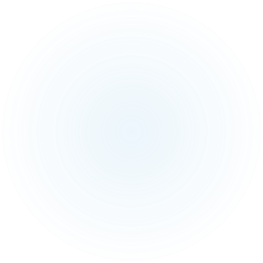 (1) Les grands centres de population
Les grands centres de population ou des zones urbaines (1), permettent de développer des civilisations. Les gens, comme les agriculteurs, qui vivent en dehors des centres urbains, mais vendent leurs produits et services, font toujours partie de la civilisation de cette région. L'immense centre urbain de Teotihuacan, au Mexique moderne, par exemple, a eu plus de 100.000 habitants entre 300 et 500 avant notre ère. Le développement de la civilisation de Teotihuacan a été rendue possible en partie par les riches terres agricoles entourant la ville. Comme la terre a été cultivée, moins d'agriculteurs pourraient fournir plus de nourriture, comme le maïs et les haricots, à plus de gens.
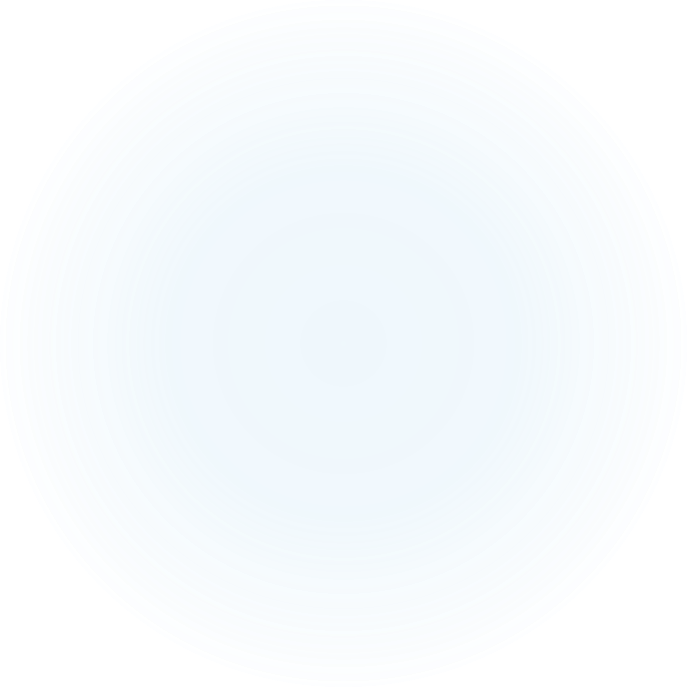 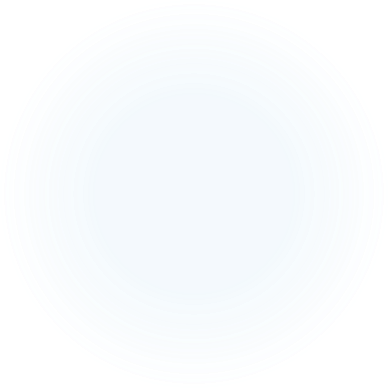 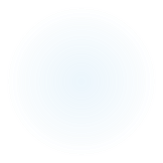 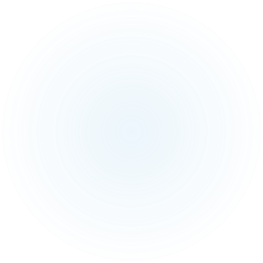 (2) L'architecture monumentale et styles artistiques uniques
Toutes les civilisations travaillent pour préserver leur héritage par la construction de grands monuments et structures (2). Cela est aussi vrai aujourd'hui qu'il l'était il y a des milliers d'années. La civilisation occidentale, un autre nom pour les civilisations d'origine européenne (qui comprennent l'Australie et une grande partie de l'Amérique du Nord), a des monuments comme le Mont Rushmore, dans l'État américain du Dakota du Sud, ou la Tour Eiffel, à Paris, France. Ces monuments représentent la civilisation qui les a faites.
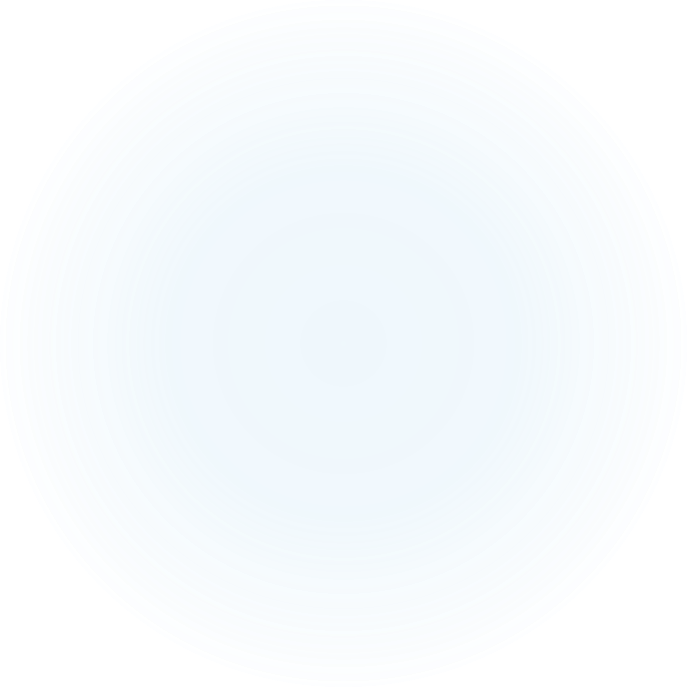 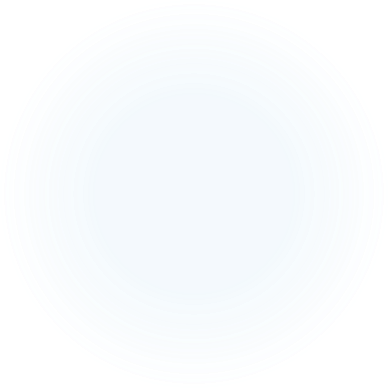 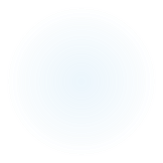 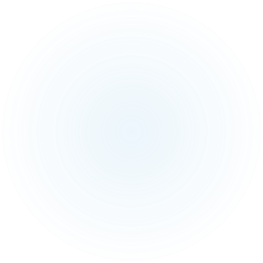 (3) La langue écrite
La communication écrite (3) est un autre élément qui fait partie de toutes les civilisations. L'écriture permet les systèmes pour le commerce, le gouvernement, et de la pensée à se développer. La langue écrite permet également aux civilisations d'enregistrer leur propre histoire. La plus ancienne langue écrite connue du monde est Sumérienne, qui a développé en Mésopotamie. La civilisation sumérienne a commencé à tenir des dossiers environ 3100 avant notre ère. L’écriture sumérienne a été appelé cunéiforme, ce qui signifie qu'il a été constitué de différentes collections de formes de coin (triangle). Tout comme des documents écrits des civilisations modernes, cunéiforme sumérienne a gardé la trace des impôts, des factures d'épicerie, et des lois pour des choses comme voler.
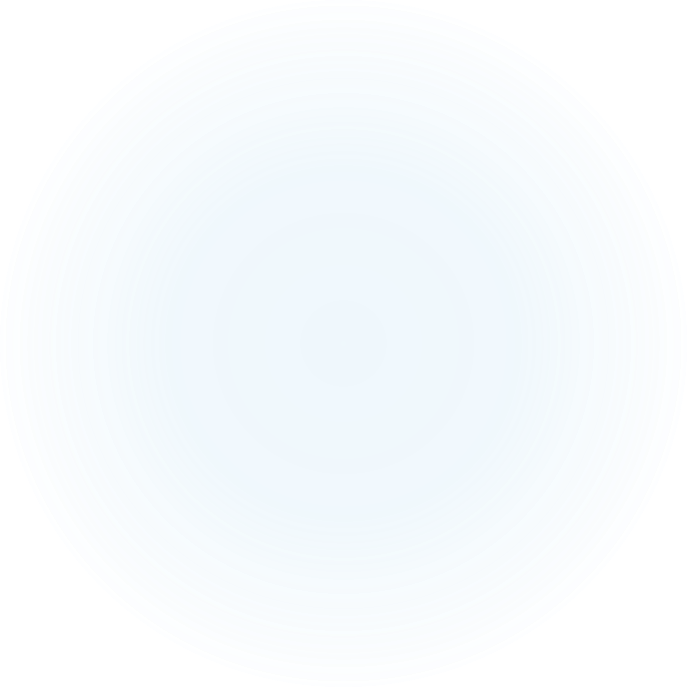 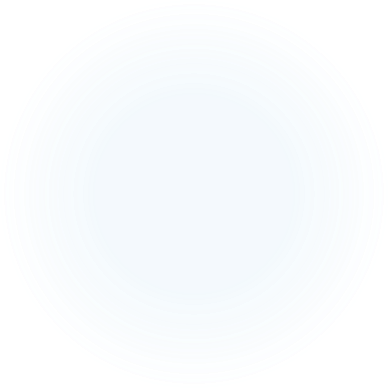 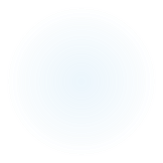 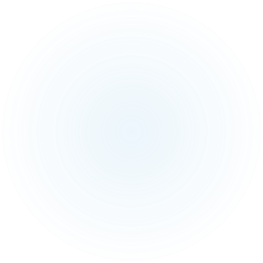 (4) Les systèmes d'administrer les territoires
Le mot civilisation vient du mot latin «civis», qui signifie «citoyen». Latin était la langue de l'ancienne civilisation romaine, qui étendait de la terre autour de la Méditerranée tout à l'Ecosse dans le nord et la mer Noire à l'est. Pour prononcer une superficie aussi vaste, les Romains, basés dans ce qui est maintenant le centre de l'Italie, avait besoin d'un système efficace d'administrer des territoires (4).
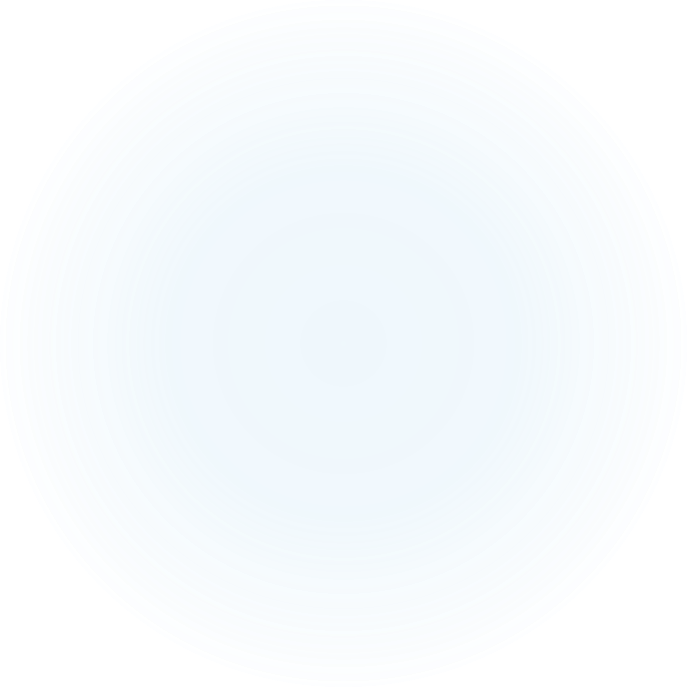 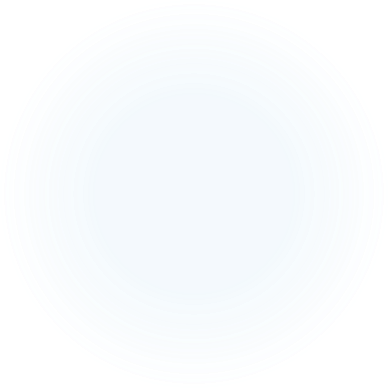 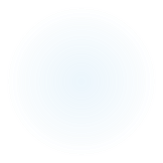 (4) Les systèmes d'administrer les territoires
Les Romains utilisaient une variété de méthodes dans ce système. Ils ont construit un réseau de routes pour que la communication entre les territoires lointains soit rapide et facile. Les routes également ont fait le voyage par l'armée romaine beaucoup plus facile. Les Romains ont construit des structures de leur civilisation partout où ils allaient: aqueducs pour fournir l’eau douce aux villes et les salles de bains pour une meilleure hygiène, par exemple. Ils ont également diffusé la langue latine. Les soi-disant «langues romanes" (espagnol, français, portugais, roumain, catalan, et italien) sont appelés ceci parce qu'ils sont tous élaborés à partir de la langue romaine: le Latin. Avoir un langage commun fait la communication et le leadership plus facile pour Rome et ses territoires éloignés.
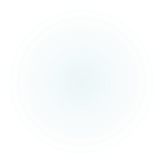 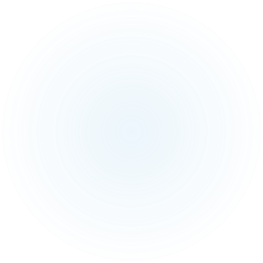 (4) Les systèmes d'administrer les territoires
Les Romains utilisaient les dirigeants locaux, ainsi que les Romains, pour administrer la loi dans leurs territoires. Les résidents étaient plus familiers avec leurs propres dirigeants, et plus susceptibles de suivre leurs instructions. Les dirigeants juifs ont travaillé avec les autorités romaines dans ce qui est maintenant Israël, tandis que les dirigeants britanniques ont souvent travaillé avec des Romains sur l'île de la Grande-Bretagne, par exemple. Certaines personnes nées dans les territoires romains sont finalement devenus les empereurs romains: L'empereur Constantin, par exemple, est né dans ce qui est aujourd'hui la Serbie. Cette interaction a réduit le conflit entre Rome et ses territoires.
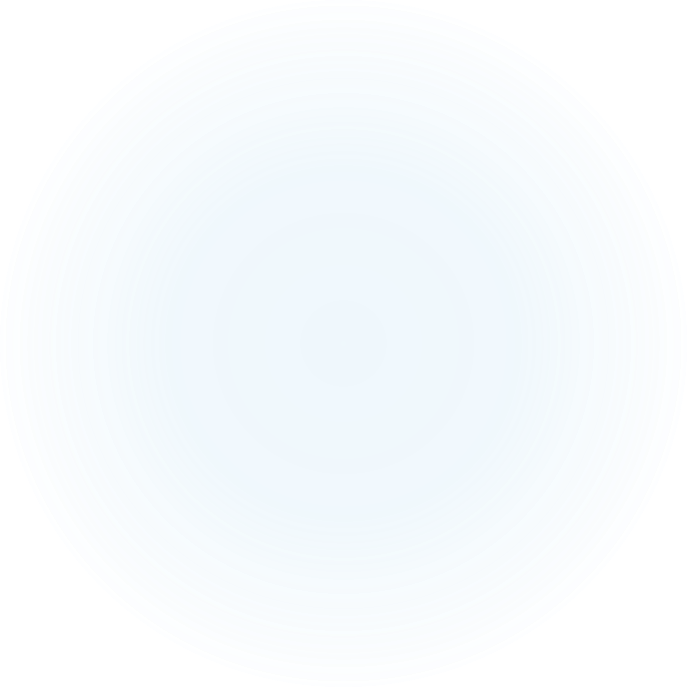 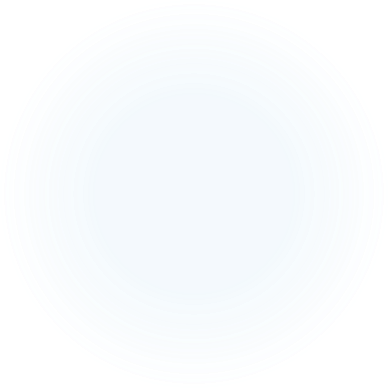 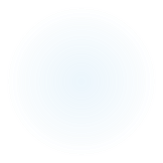 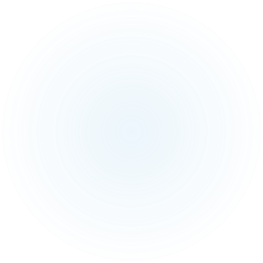 (5) Une division de travail complexe
Les civilisations sont aussi marquées par les divisions de travail complexes(5). Cela signifie que les personnes différentes avaient les tâches spécialisées. Dans une civilisation purement agricole, la plupart des membres de la communauté savent comment cultiver la terre, cuisinier, et faire la chasse. Dans les civilisations complexes, les agriculteurs peuvent cultiver un type de récolte et dépendre d'autres personnes pour les vêtements, le logement, et l'information.
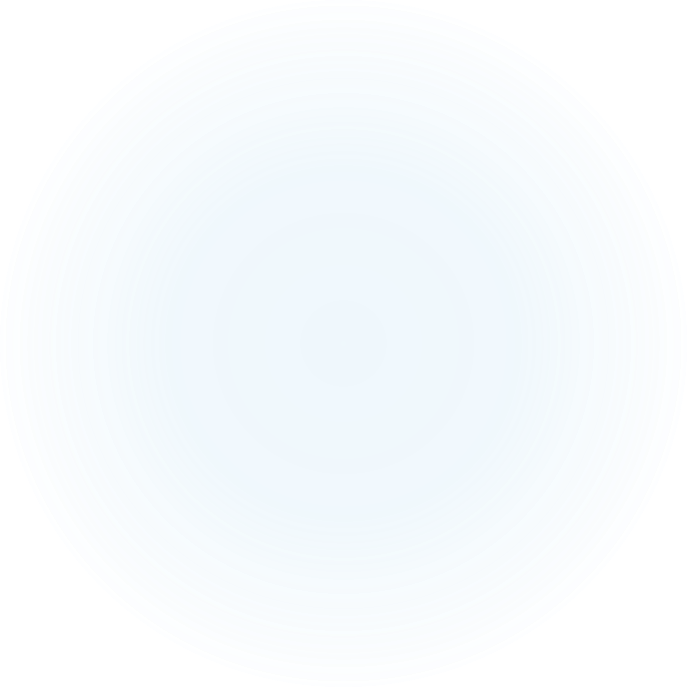 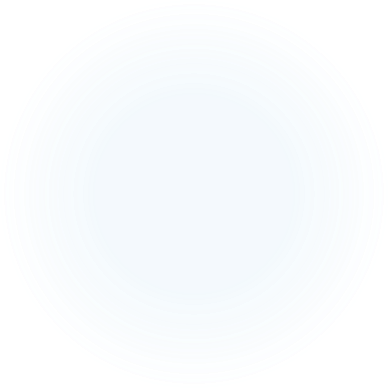 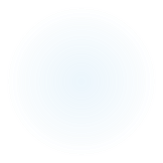 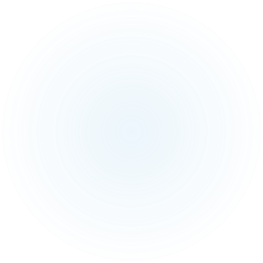 (5) Une division de travail complexe
Les civilisations qui dépendent du commerce sont particulièrement marquées par la division du travail. La ville de Tombouctou, dans le pays moderne du Mali, était un centre commercial important pour plusieurs civilisations africaines. Les résidents de Tombouctou spécialisée dans le négoce de produits comme l'or, l'ivoire, ou les esclaves. Autres résidents fournissaient de la nourriture ou un abri pour les caravanes voyageant sur des chameaux du désert du Sahara. Le centre urbain de Tombouctou était également un centre d'apprentissage. Sa division du travail inclus non seulement les commerçants, mais les médecins, les chefs religieux, et les artistes.
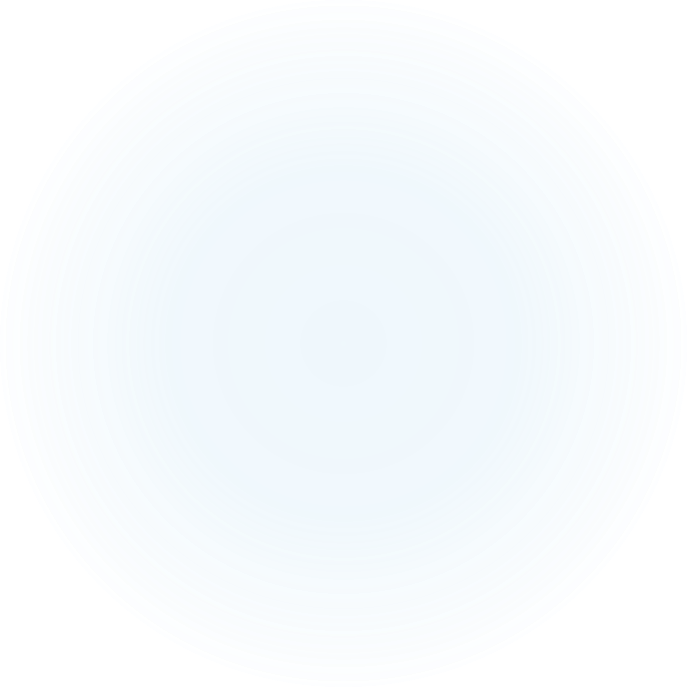 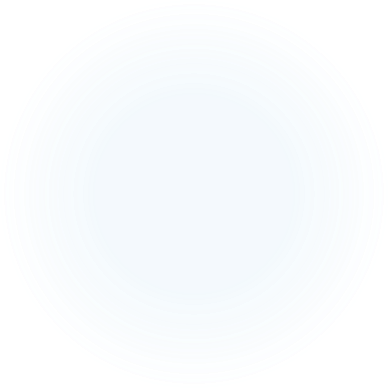 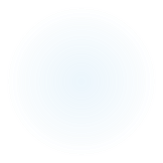 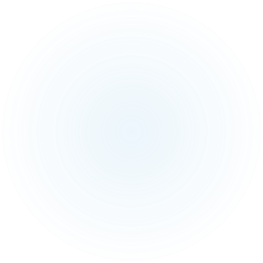 (6) La division du peuple en classes sociales
Les classes sociales peuvent signifier des groupes de personnes et de leur revenu. La civilisation occidentale divise habituellement en classe économique, classe moyenne aisée, et les pauvres. Ceci n’est pas toujours le cas, cependant. Dans les civilisations médiévales de l'Europe, il y avait quelques classes sociales fondées sur le revenu. Rois et reines avaient d'énormes quantités d'argent et les terres. Serfs, ou des gens qui ont travaillé la terre, n’avait presque rien. Finalement, une classe économique marchand a développé.
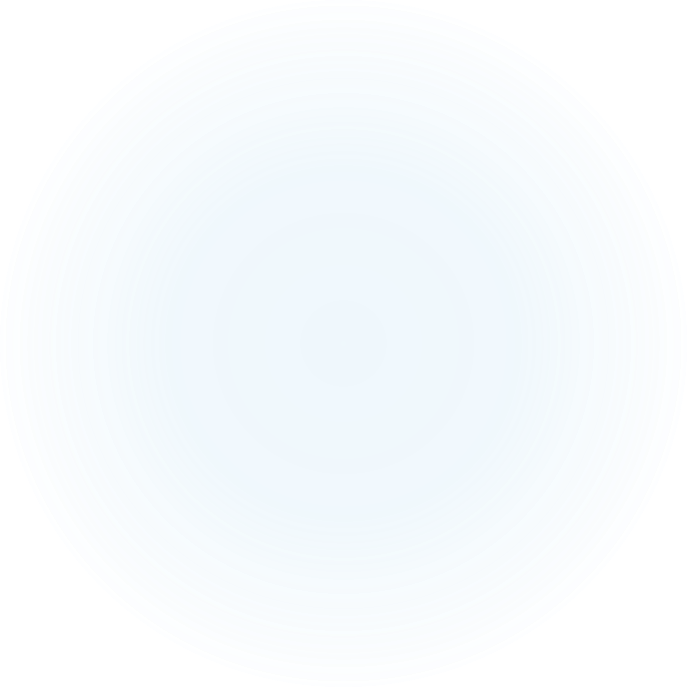 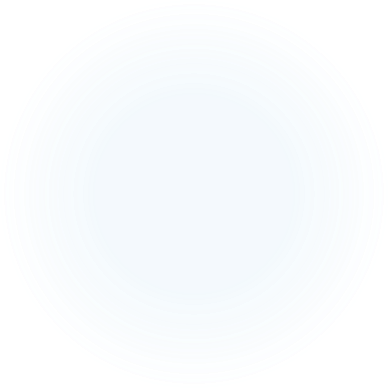 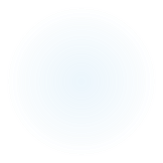 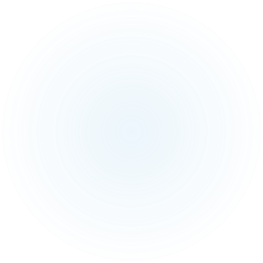 Les notes: La révolution agricole
10 000 – 8000 ans avant notre ère = Début de l’agriculture, meilleurs outils, début de formation de villages dans certaines régions
Environ 8000 ans avant notre ère = signe de la première ville – Jéricho – en Israël
La transition vers les sociétés agricoles a été lente et graduelle 
L’agriculture est apparue pour la première fois au Proche-Orient, puis a gagné graduellement le Moyen-Orient, le Sud de l’Europe et l’Afrique
Plusieurs sociétés européennes ont conservé leur mode de vie de chasseurs-cueilleurs pendant plusieurs milliers d’années après le développement de l’agriculture
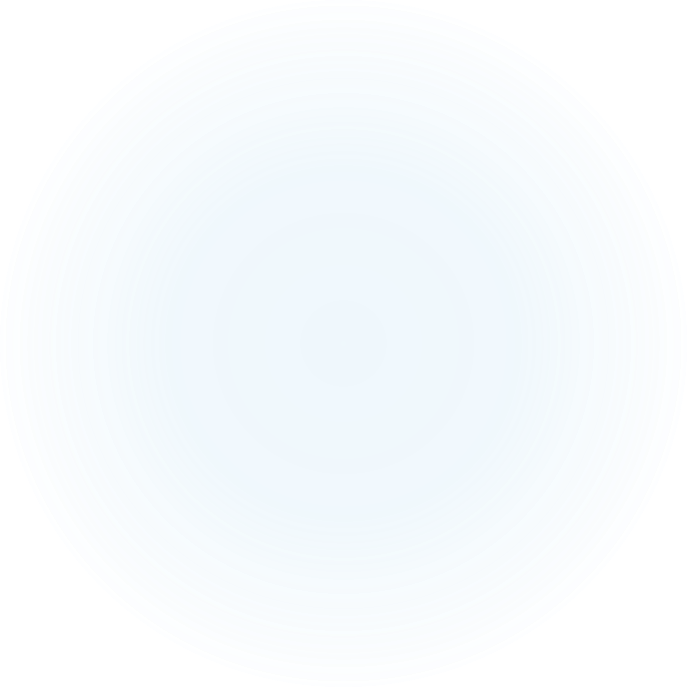 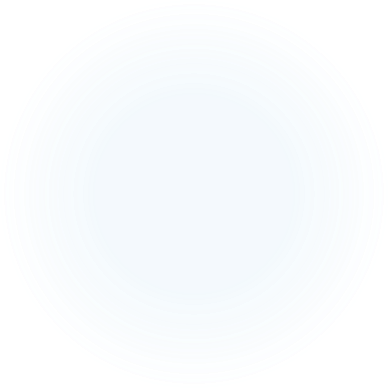 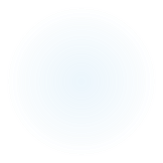 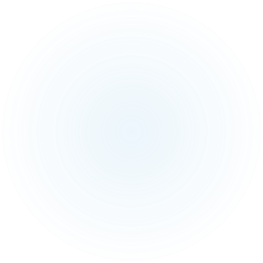 La révolution agricole continuée
L’un des principaux changements résultant de l’agriculture a été le début de la construction d’habitations permanentes
Les humains sont devenus plus sédentaires puisqu’ils n’avaient pas à se déplacer pour trouver des sources de nourriture. Ils ont commencé à bâtir des maisons de pierre ou de briques avec des entrepôts/dépôts pour la nourriture et se sont regroupés en peuplements plus nombreux.
Les populations humaines ont augmenté plus rapidement dans les sociétés agricoles que dans les sociétés de chasseurs-cueilleurs parce que la nourriture était plus fiable et variée.
Les surplus de graines ou céréales pouvaient être entreposés pour la saison suivante.
Les terres agricoles pouvaient assurer la subsistance de populations plus nombreuses parce qu’elles ajoutaient des sources d’aliments autres que la chasse, la pêche et la cueillette.
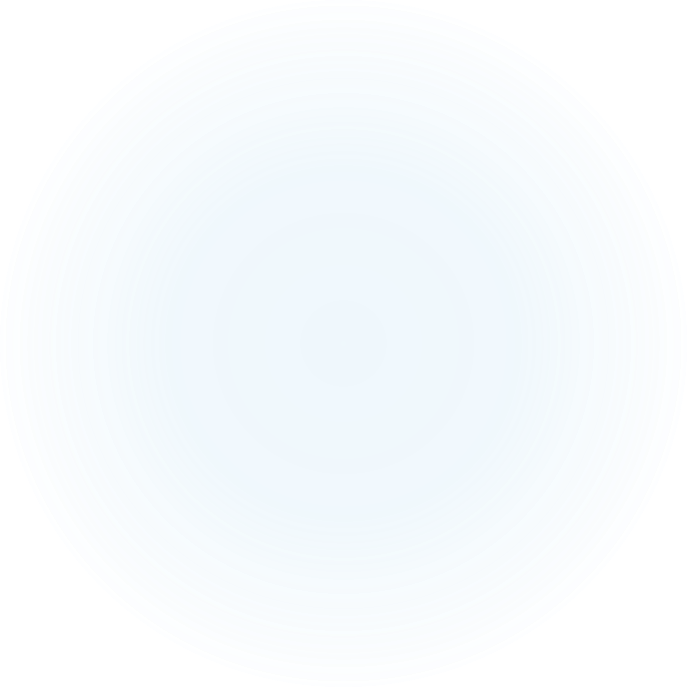 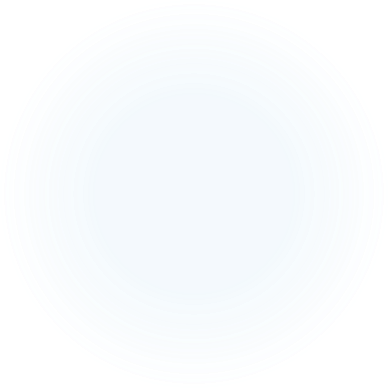 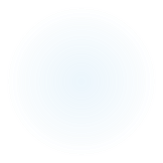 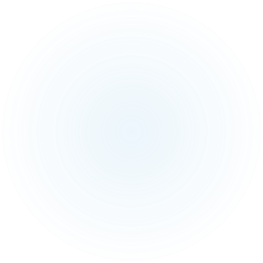 La révolution agricole continuée
L’agriculture a été un changement majeur dans les sociétés humaines parce que, pour la première fois, des gens ont tenté de maitriser leur environnement naturel
En tirant leur subsistance de la terre, les gens ont commencé à changer leur environnement.
Exemples : en domestiquant des animaux, en plantant des graines, en irrigant et en labourant le sol
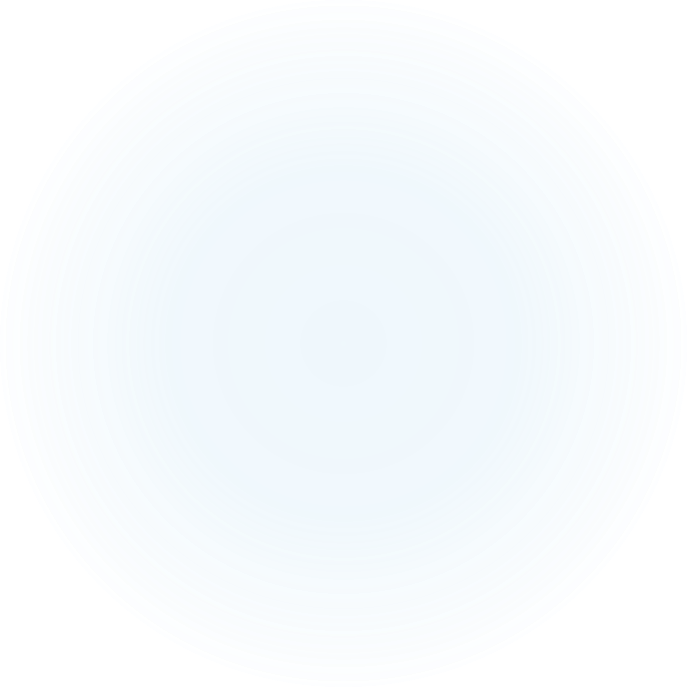 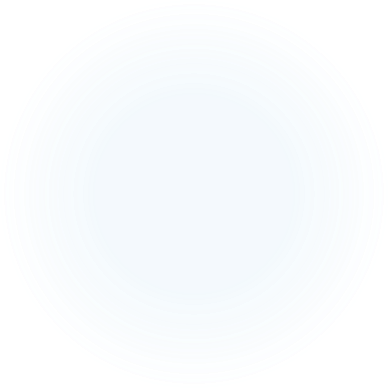 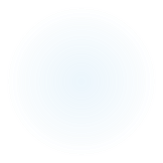